No cost Fundraising
No Cost Fundraisers at St. Peter’s
Box Tops for Education
Campbell’s Soup Labels for Education
Capri Sun Drink Pouches
Soda can pop tops
Link your store Cards
Box Tops for Education
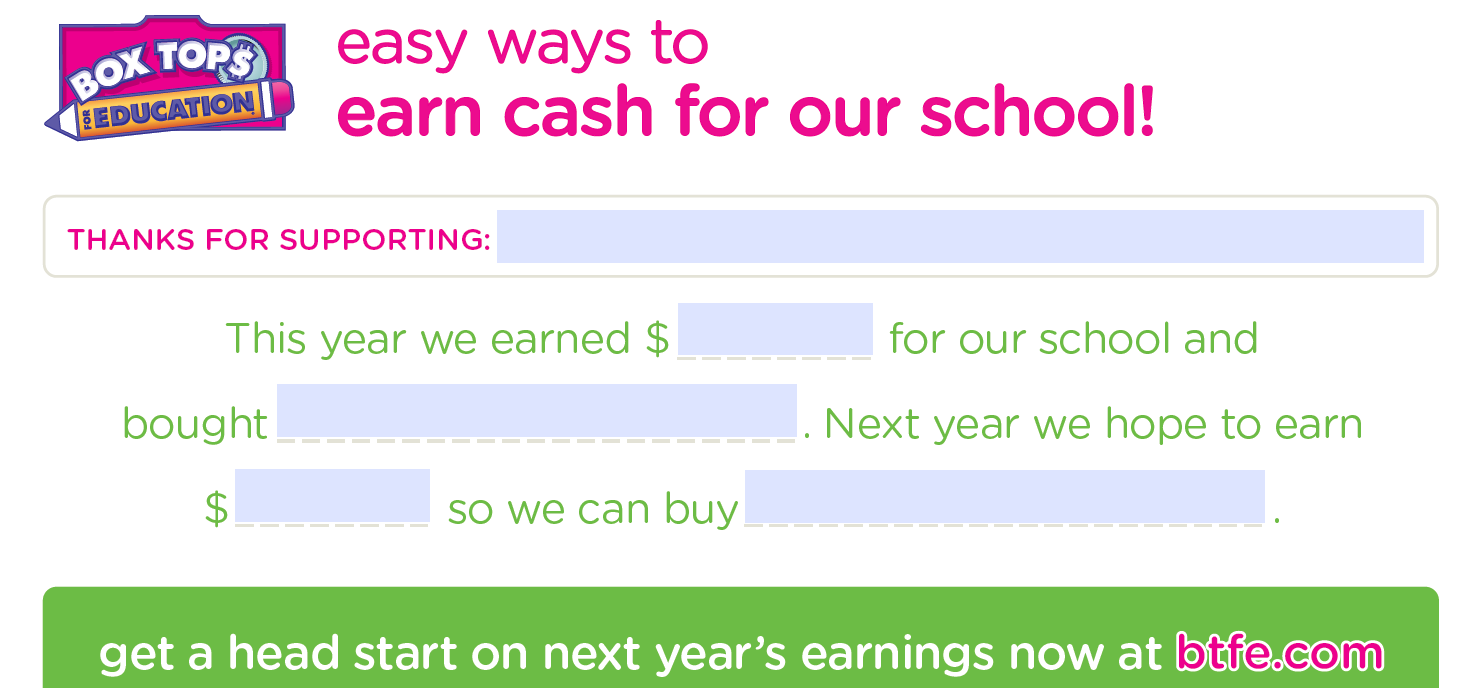 St. Peter’s Catholic School, Greenville NC
$3,008
Playground equipment
4,000
More for our playground!!!
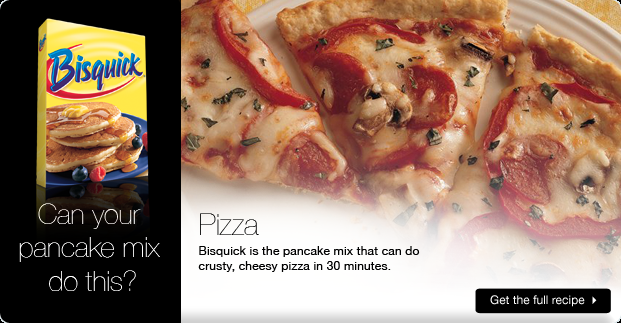 Box Tops For Education
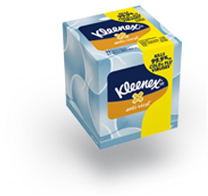 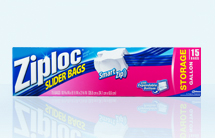 Some participating products…
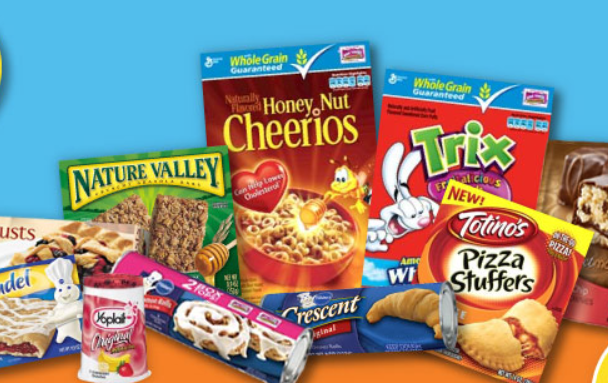 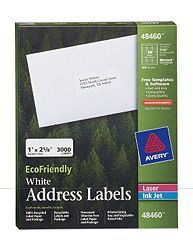 Just clip those box tops and send them in with your child! Each one helps out our playground
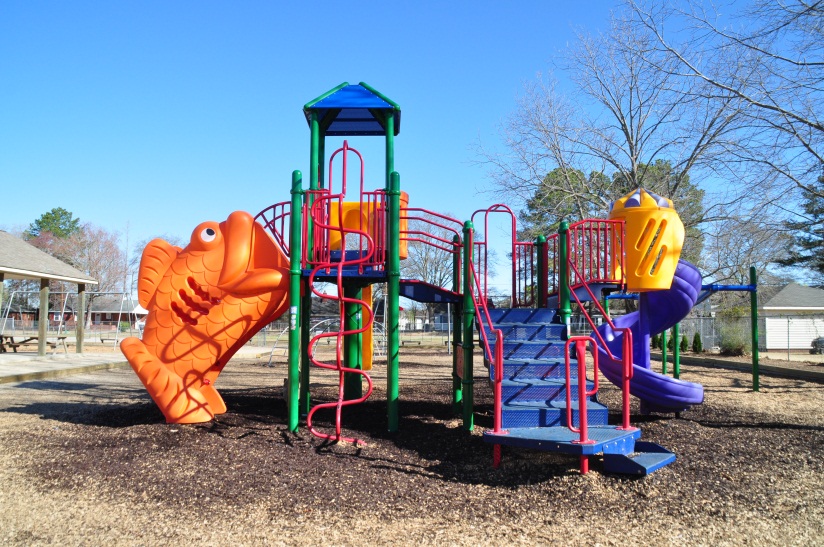 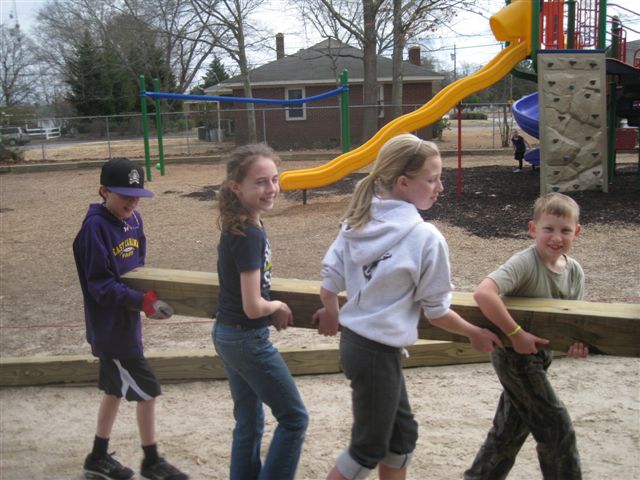 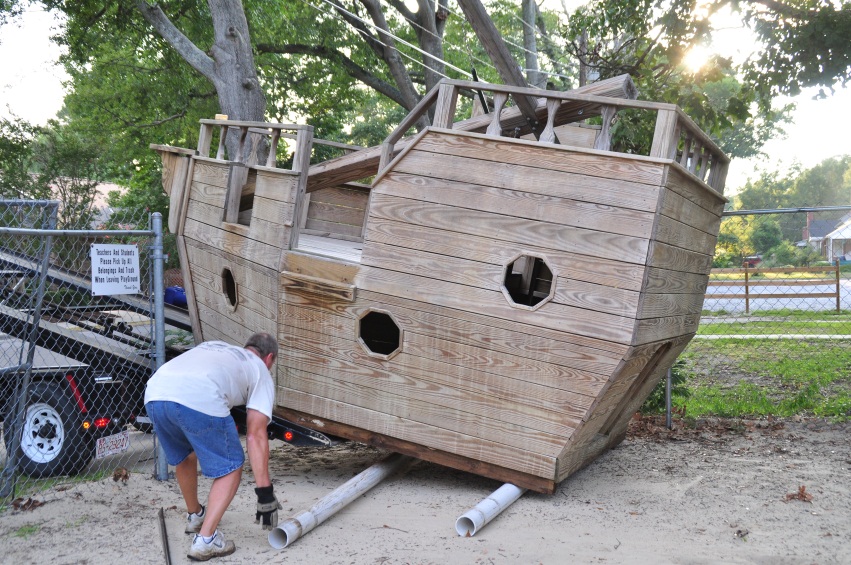 Campbell’s Soup labels for Education
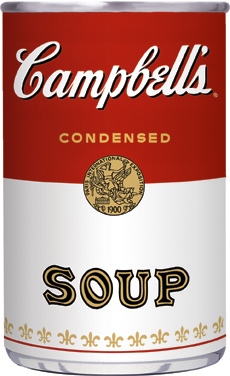 Earn points for
St. Peter’s!
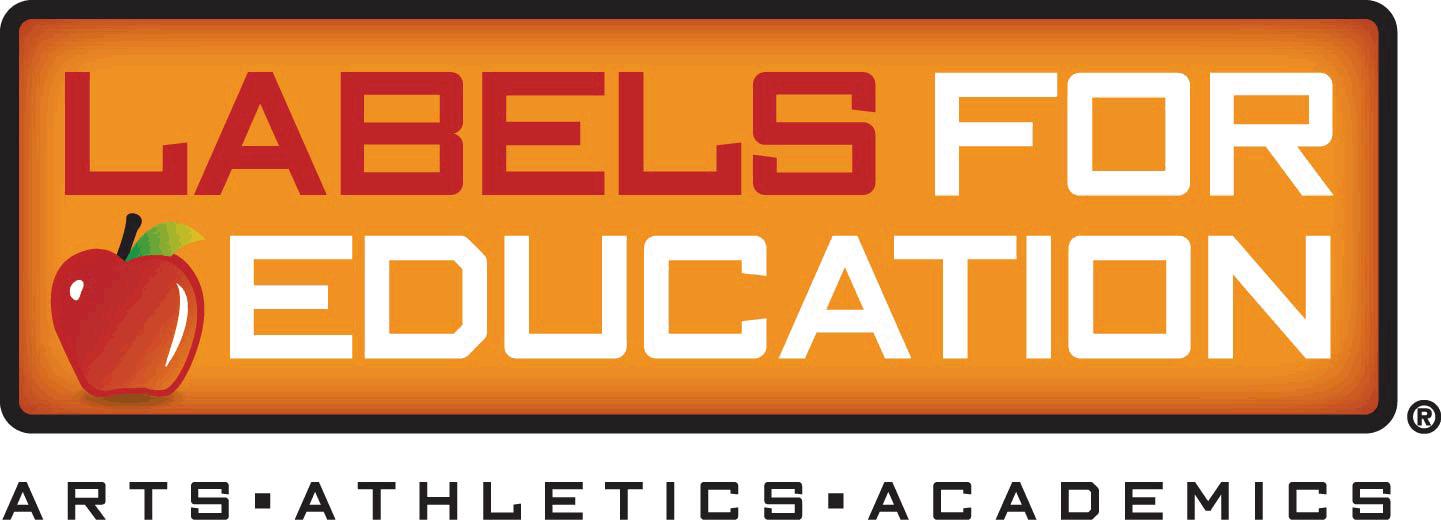 Capri Sun Drinks
Each pouch brings the school $.02!
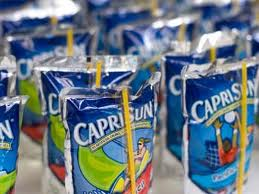 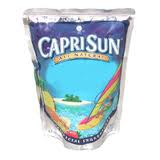 Bring in your Pop Tops to help someone with dialysis treatment
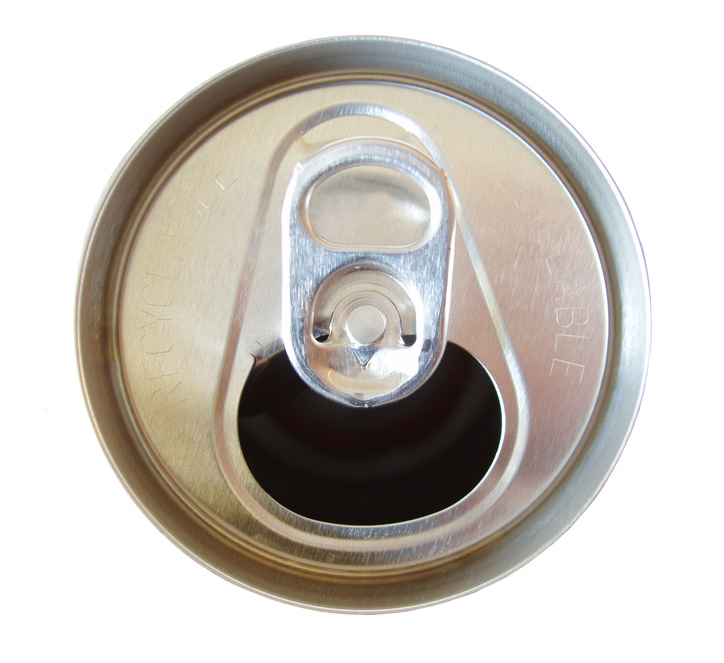 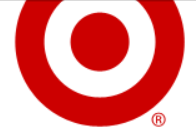 Store Cards
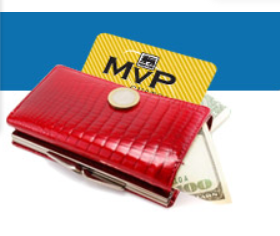 Target Visa Cards
Food Lion MVP
Harris Teeter VIC card
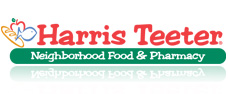 Be sure to link your card each school year!